Utbudsomgång /Tematräff 2 / Skisser
2023-10-19
Tidplan / Process
Central handläggare skapar utbudsomgång för en kommande termin
Institutionshandläggare lägger in alla tillfällen som ska vara med
Antagning har kontrollerat behörigh, urval, modell och skapar anmälningskoder (tillfälleskoder)
Granskning av utbudsomgång per institution genomförs
Granskning av utbudsomgång centralt genomförs
Innehåll i utbudsomgång fastställs/utannonseras
1. Central handläggare skapar utbudsomgång för en kommande termin
Denna process och dess behörighet är helt konfigurerbar. Detta är endast ett exempel
Central handläggare väljer att fortsätta redigera utbudsomgång för HT2024
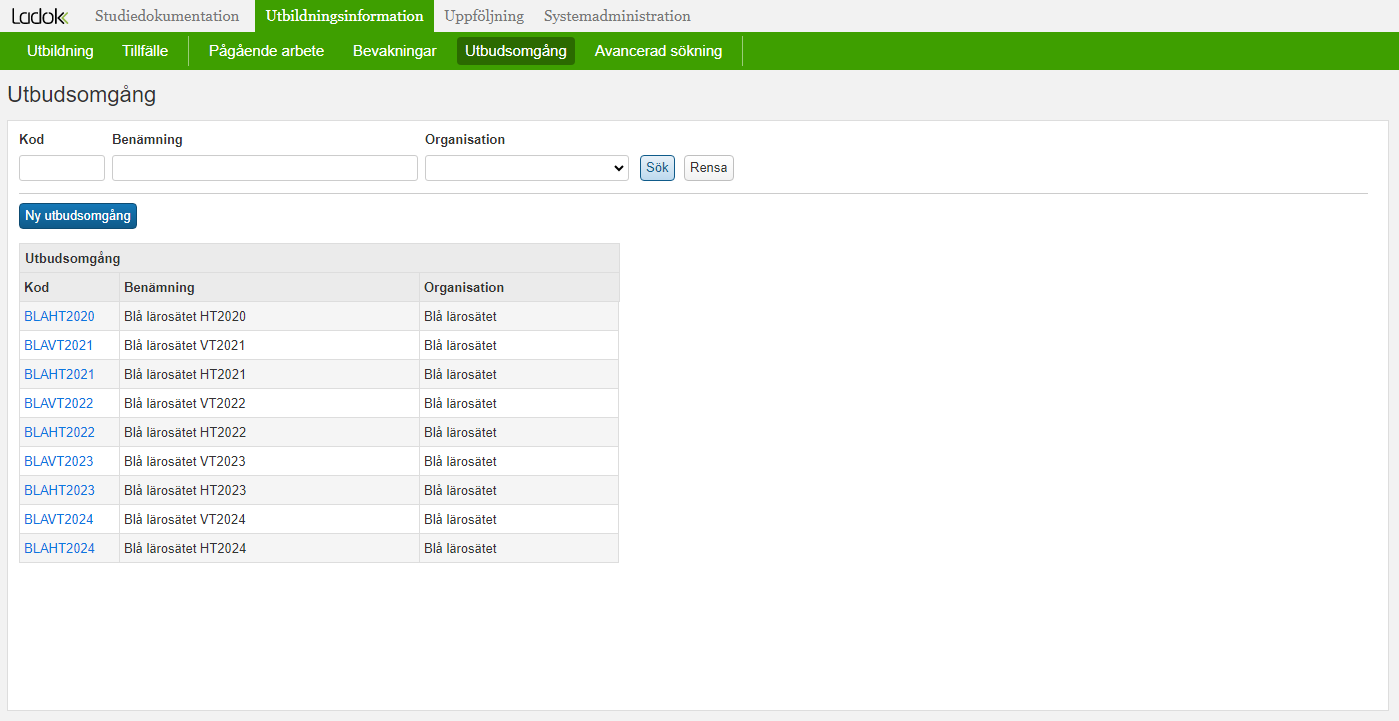 Central handläggare anger deadlines för utbudsomgångens tidplan
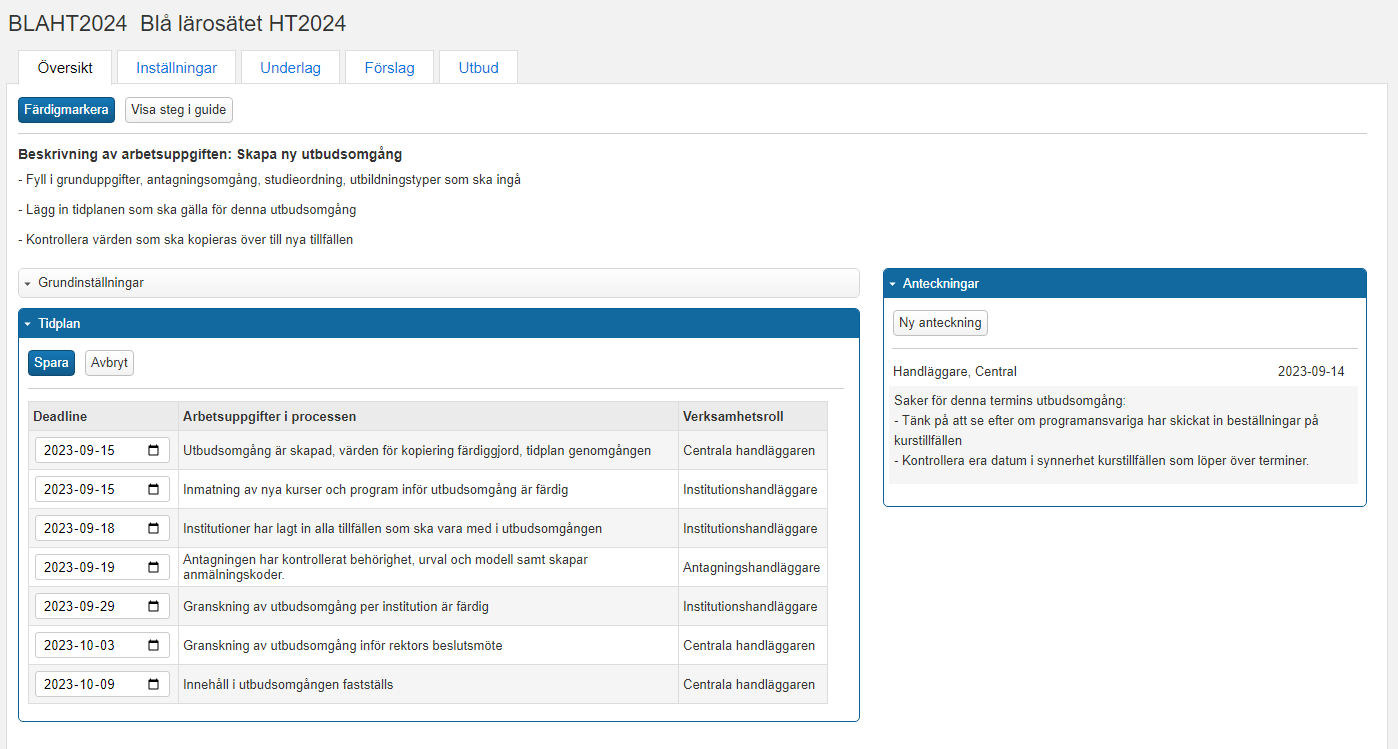 Central handläggare anger inställningar för utbudsomgången
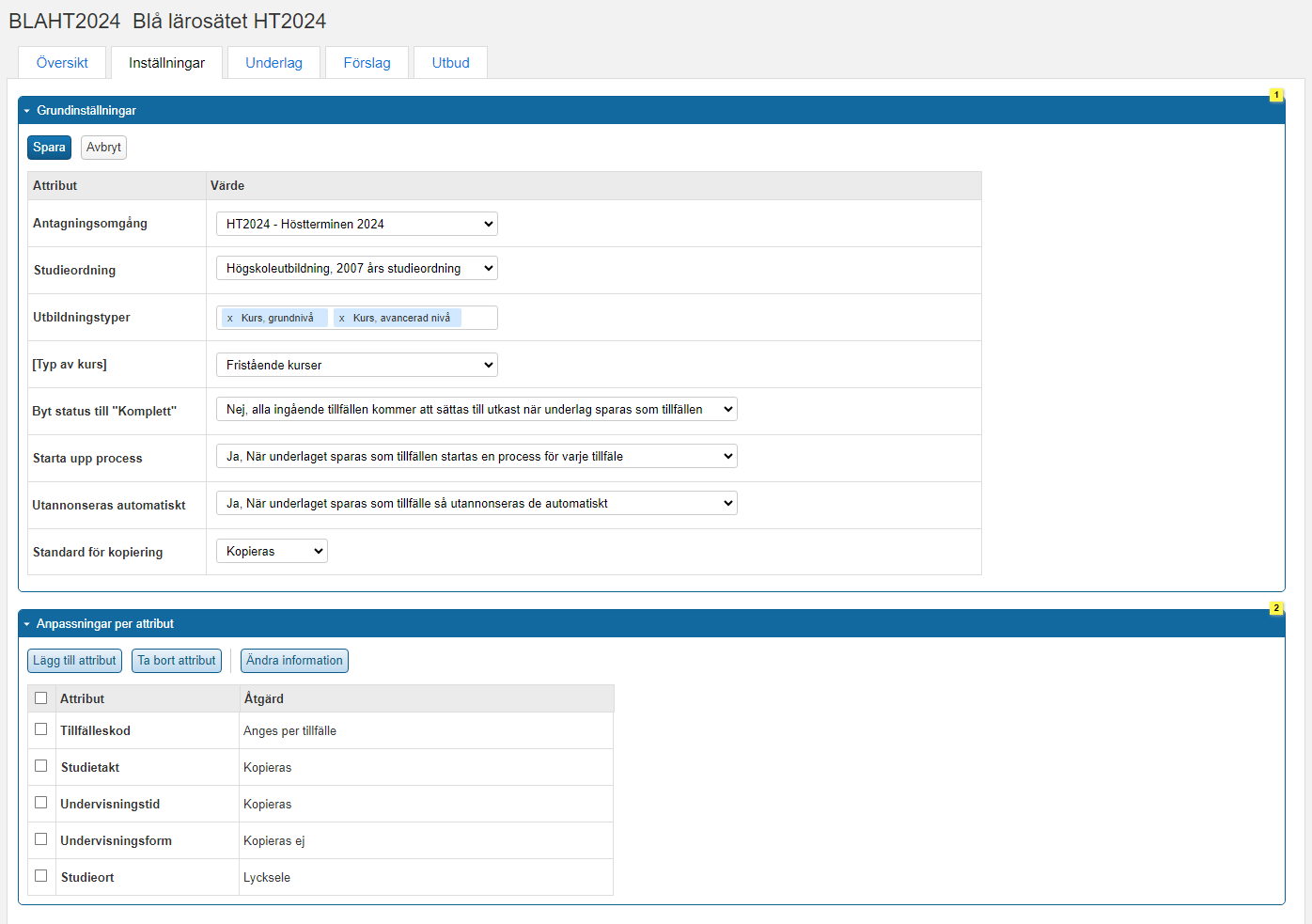 Central handläggare lägger in de attribut som ska vara med i kopieringen
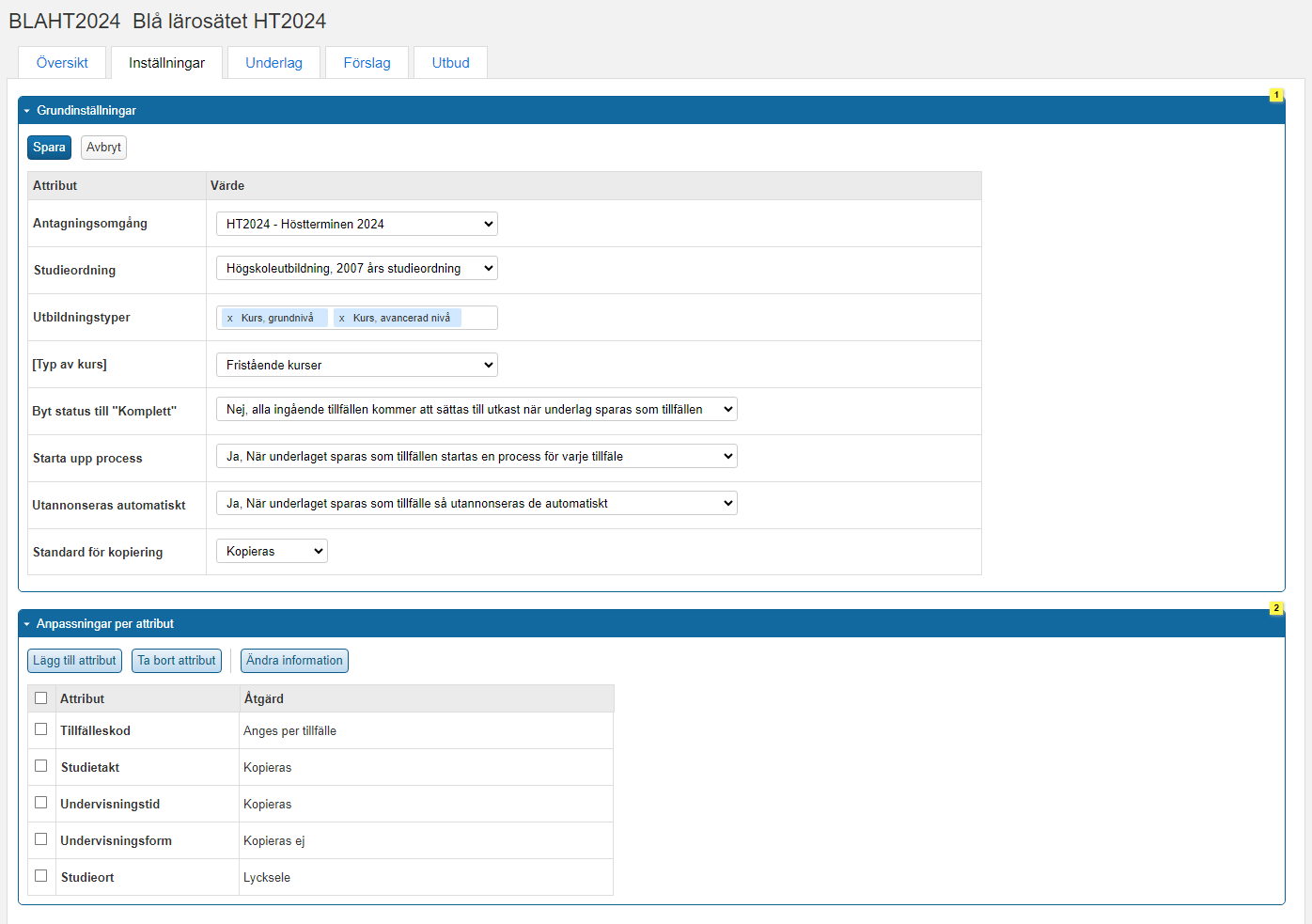 Central handläggare kontrollerar de attribut som ska vara med i kopieringen
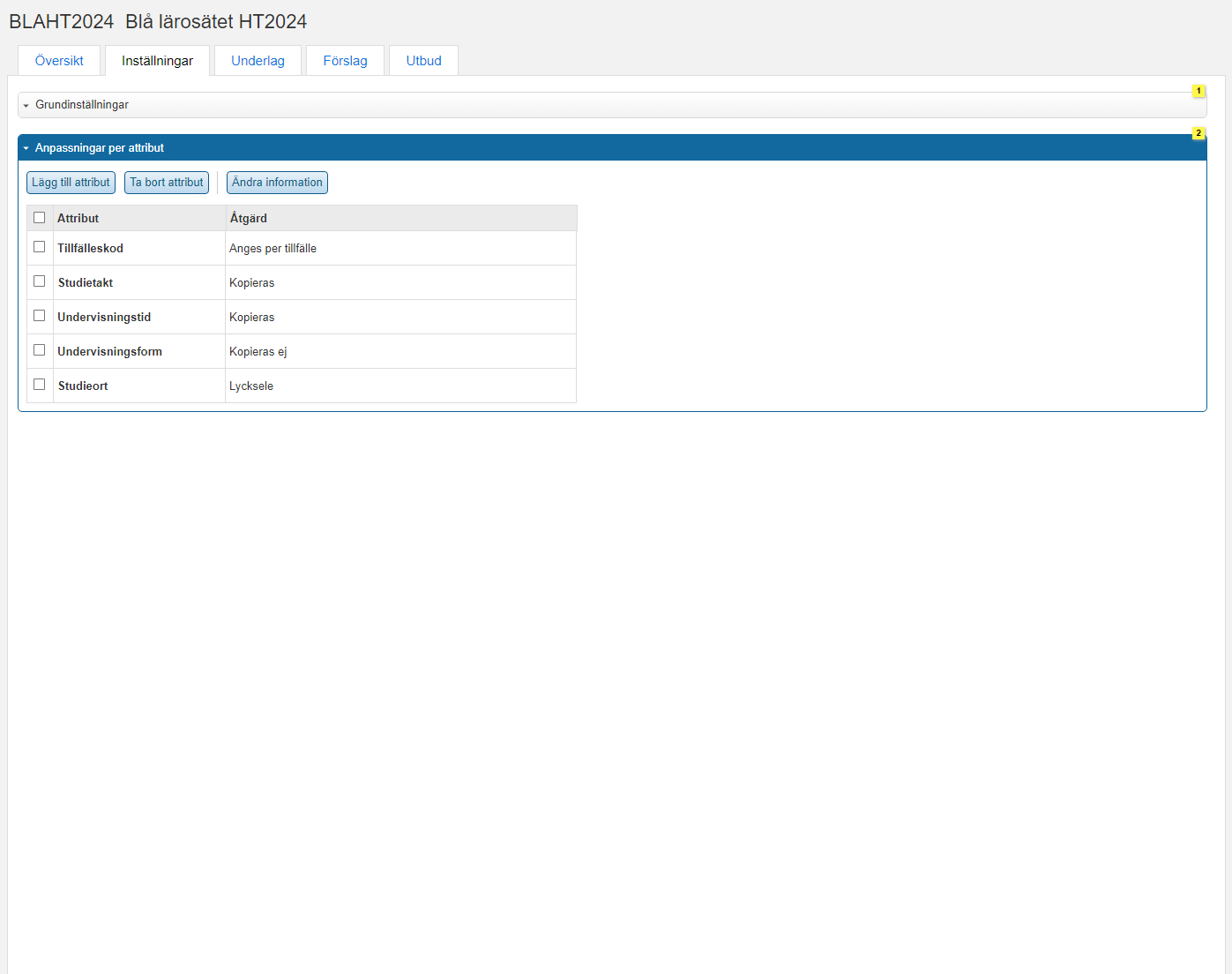 Central handläggare kan lägga till flera attribut om det behövs
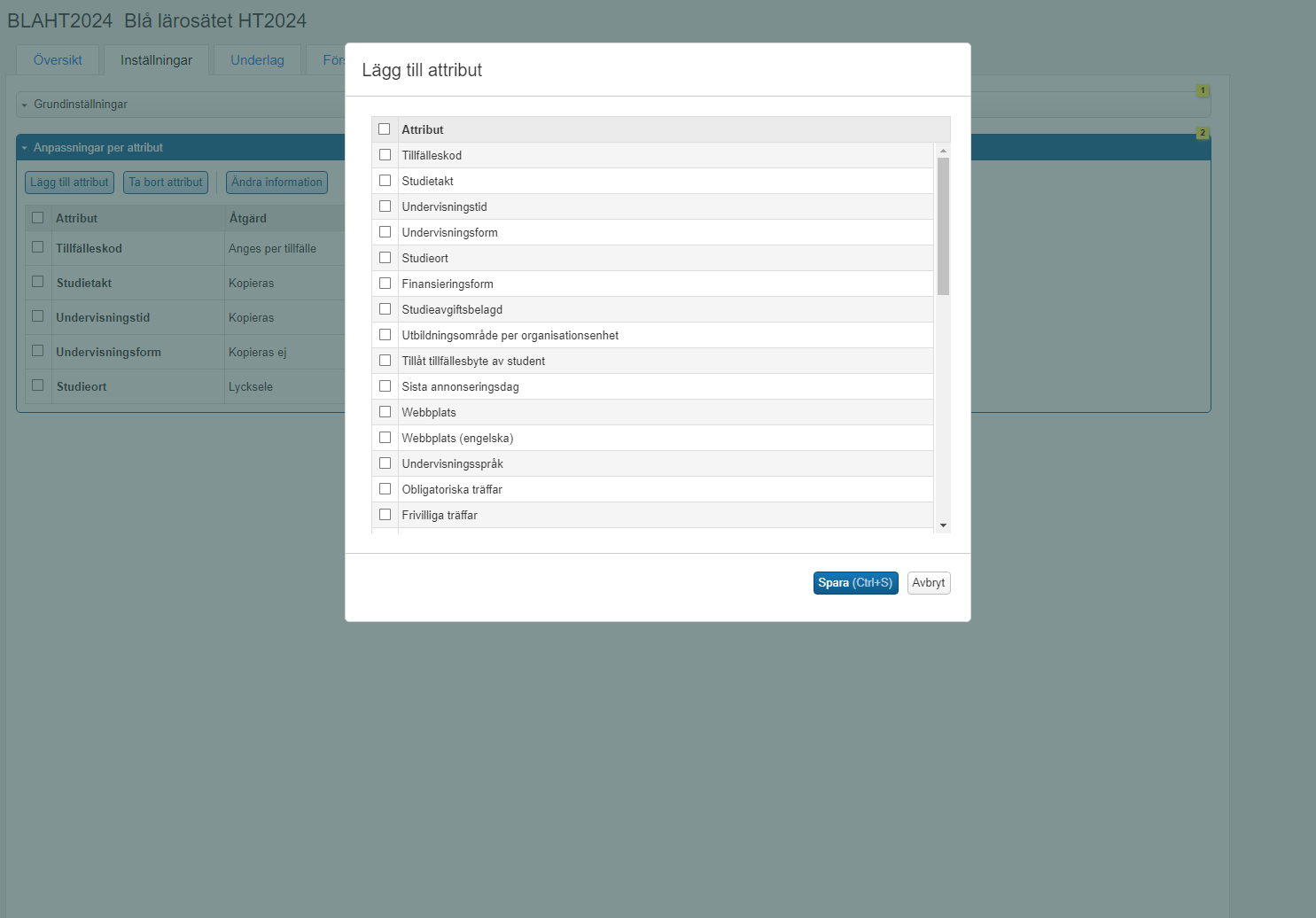 Central handläggare kan ändra per attribut om det ska kopieras eller ej, anges per tillfälle eller fast värde
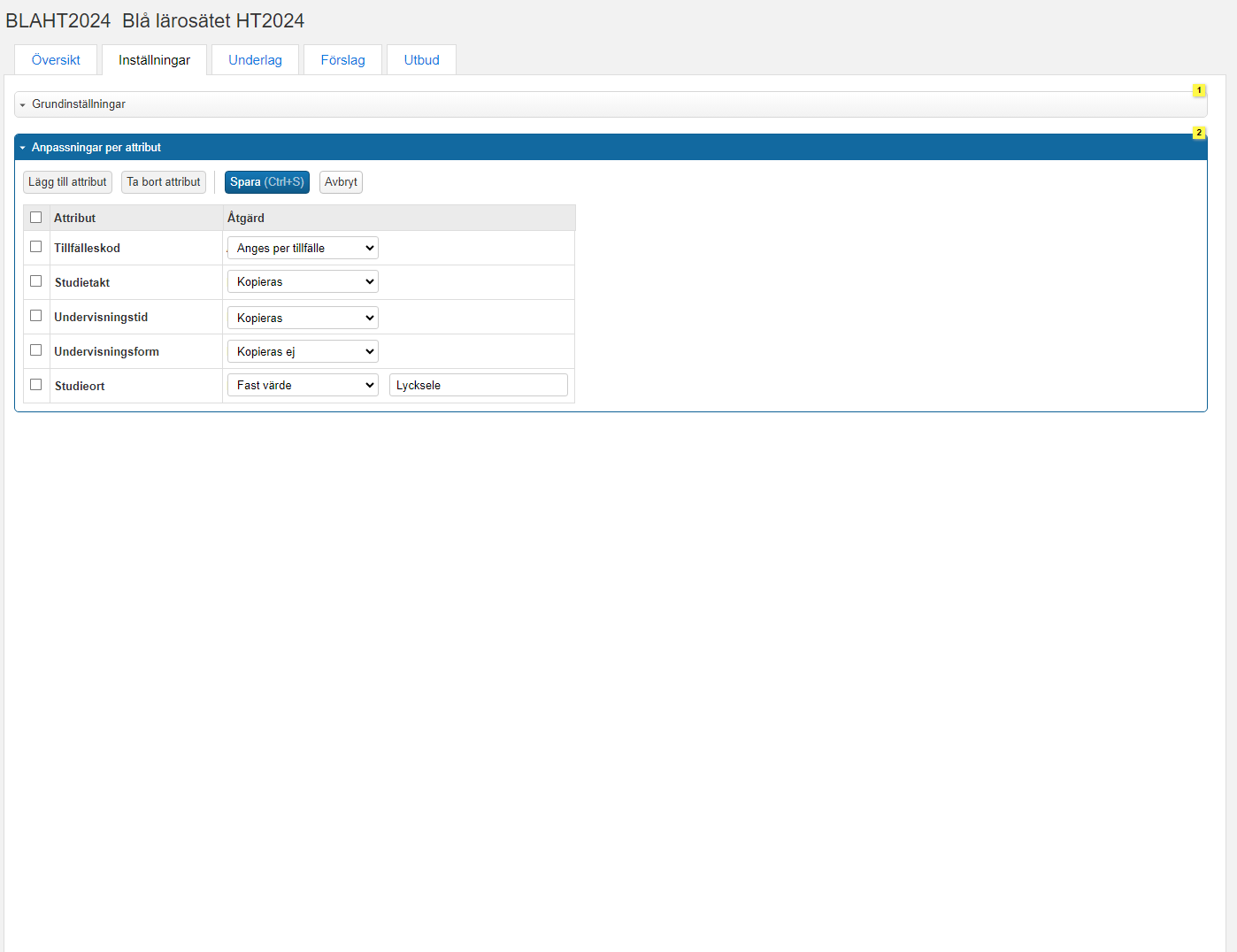 I den här fliken Underlag så definieras vilka tillfällen som ska användas som underlag
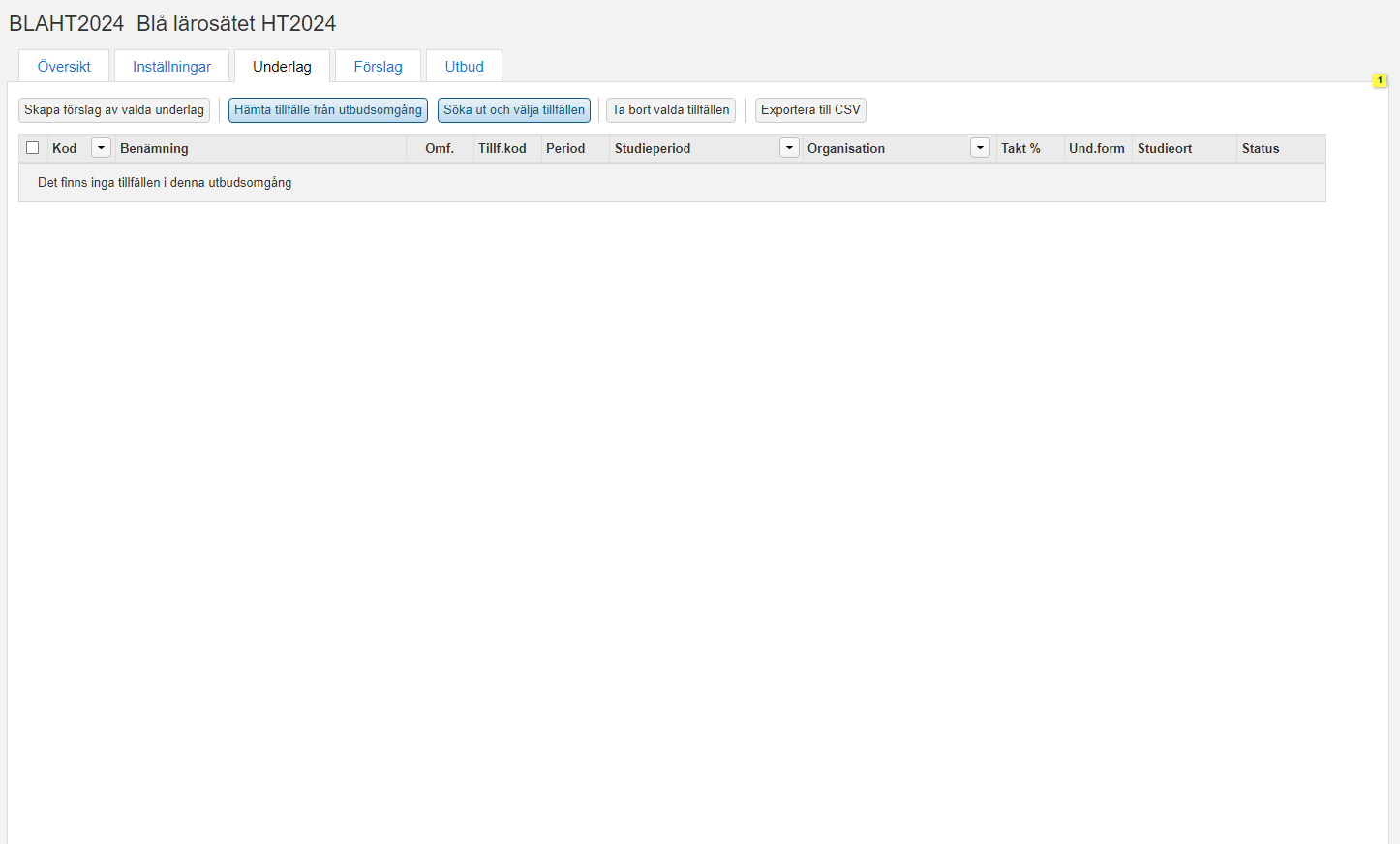 Central handläggare väljer tillfällena i utbudsomgången HT2023 att använda som underlag
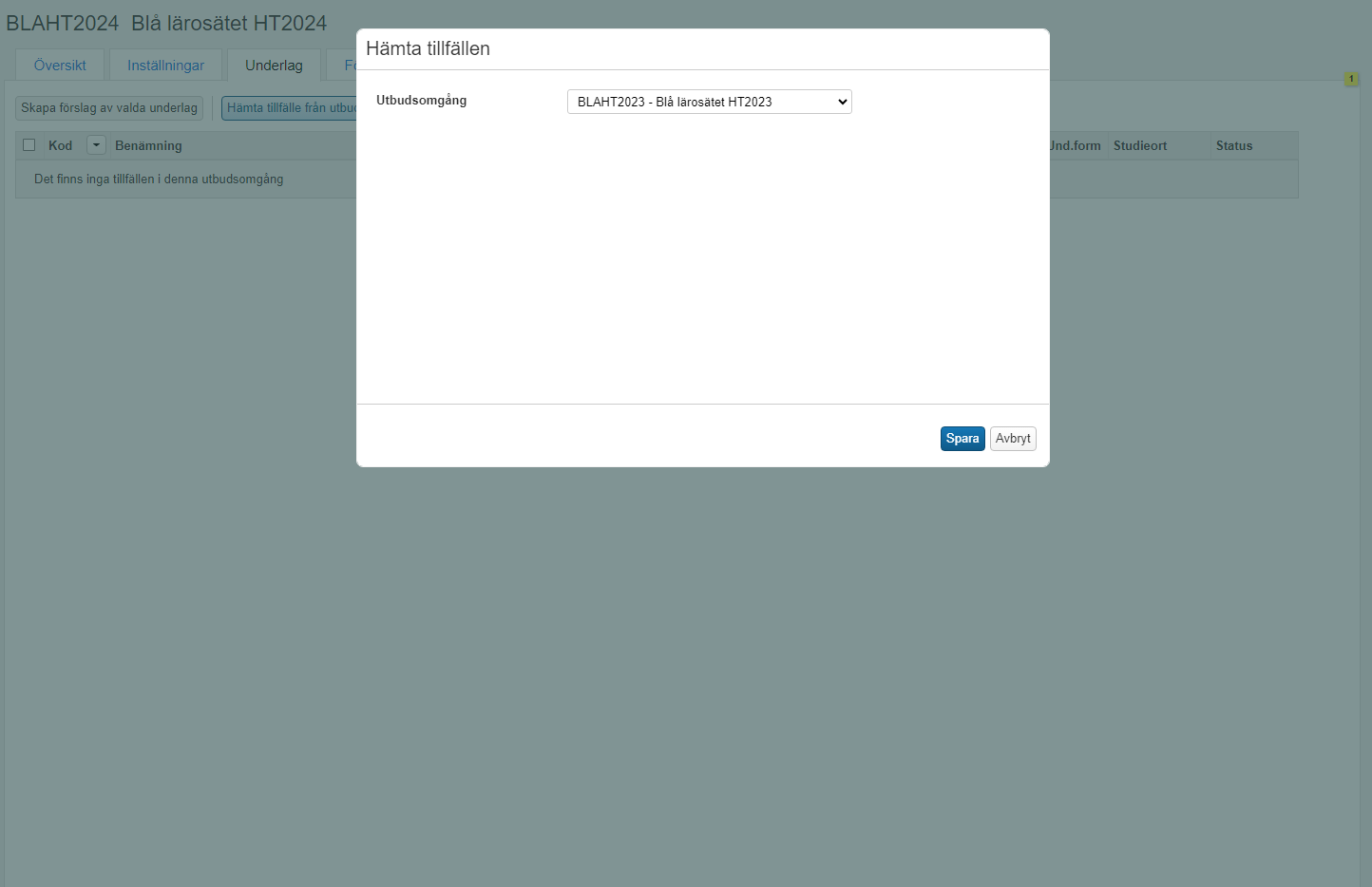 Central handläggare anger nu att hon är färdig med sin del av processen
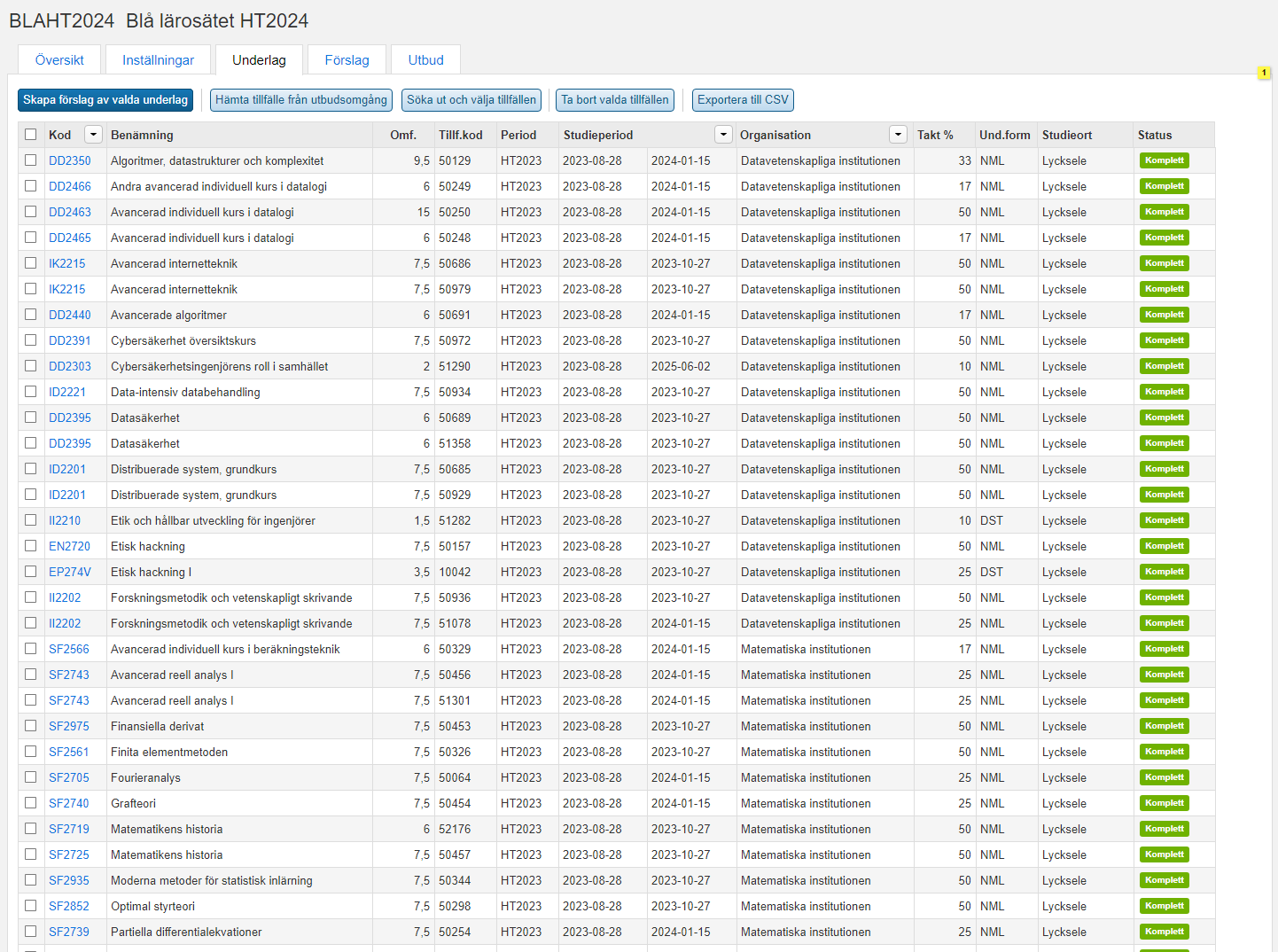 2. Institutionshandläggare lägger in alla tillfällen som ska vara med
Denna process och dess behörighet är helt konfigurerbar. Detta är endast ett exempel
Handläggaren på Datavetenskapliga institutionen väljer vilka underlag som hon ska arbeta vidare med
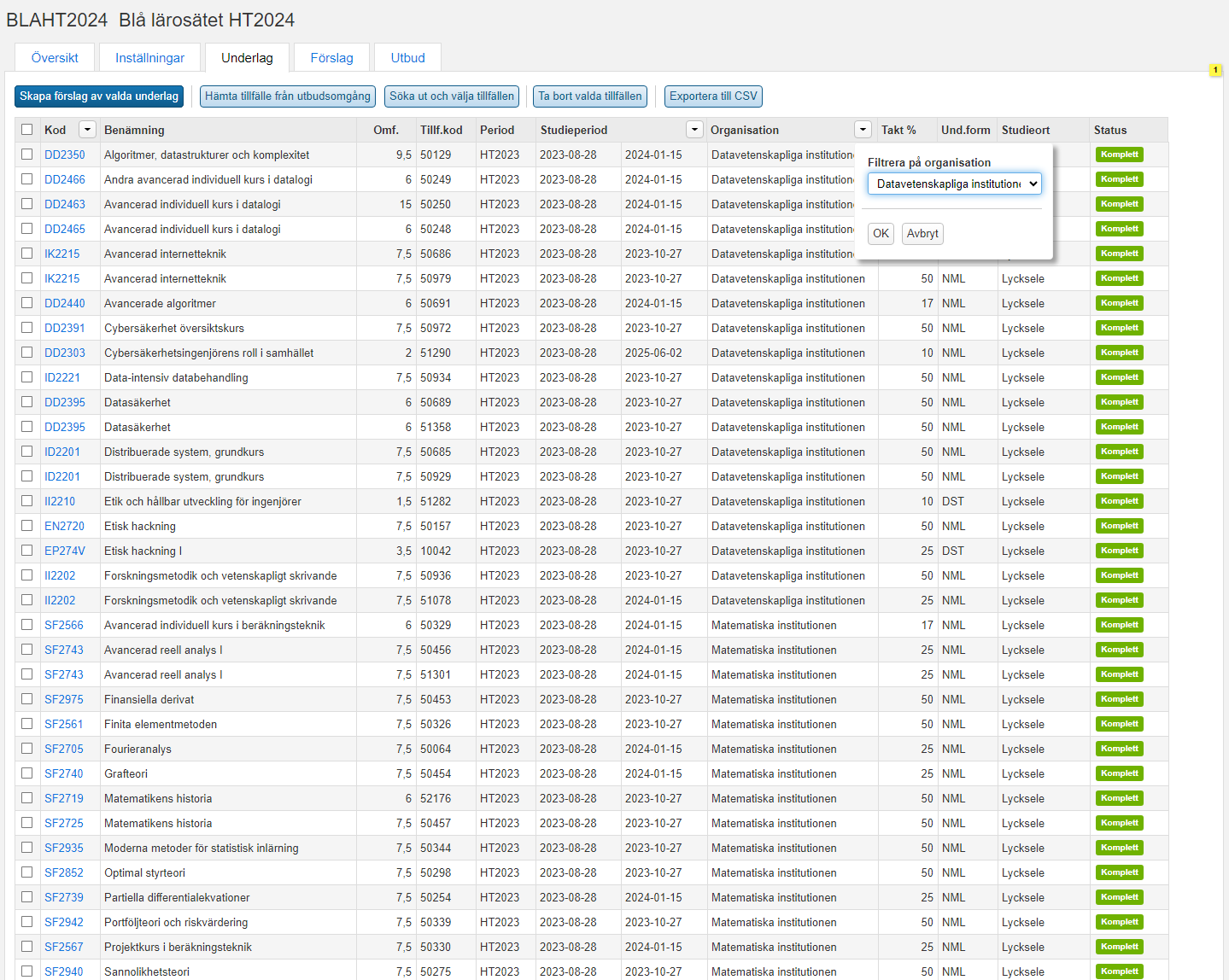 Ladok identifierar vilka start och slut-datum som finns i underlag. Handläggaren översätter dem till HT2024
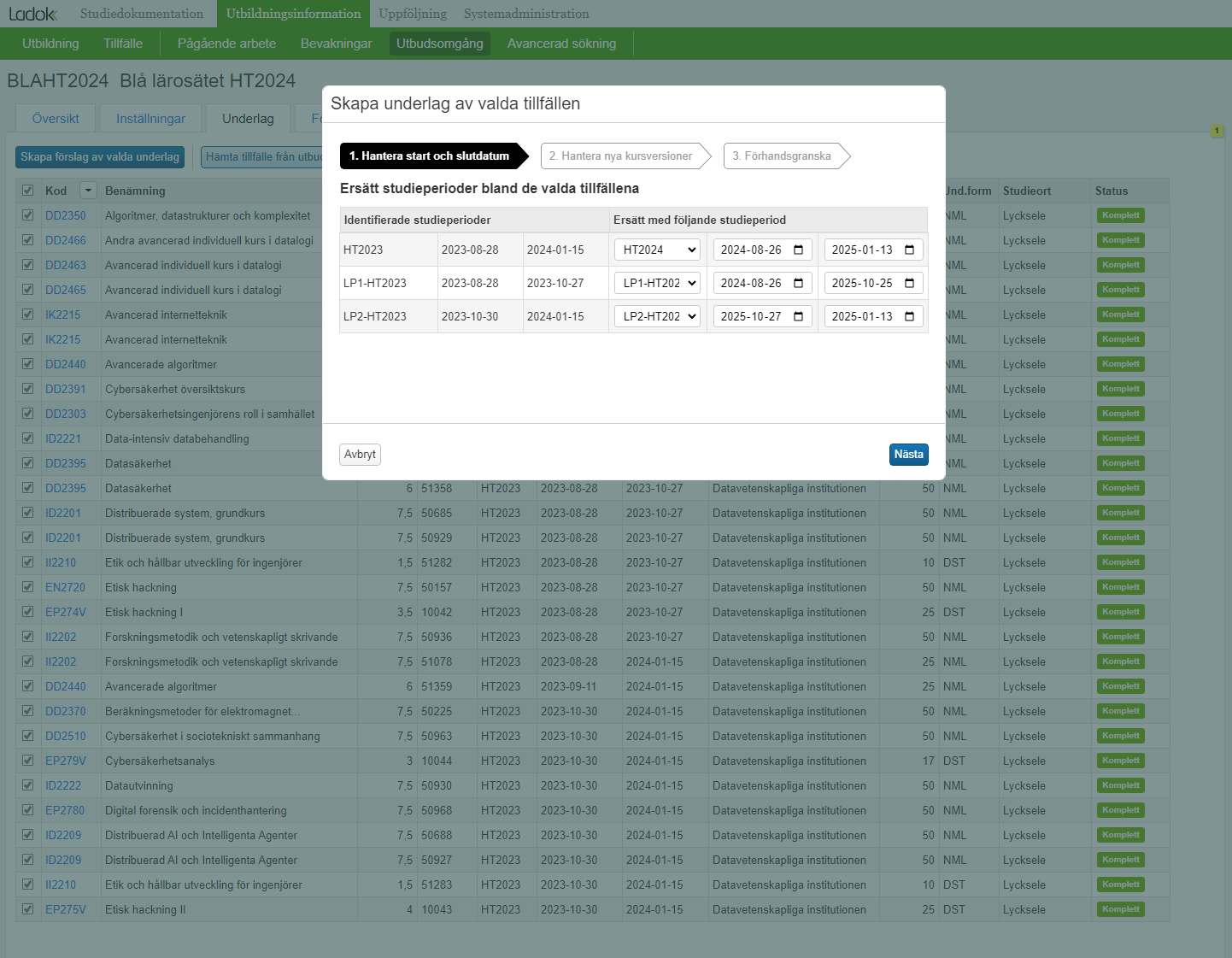 Handläggaren anger att hon kommer att uppdatera förslag som kopieras till korrekt kursversion
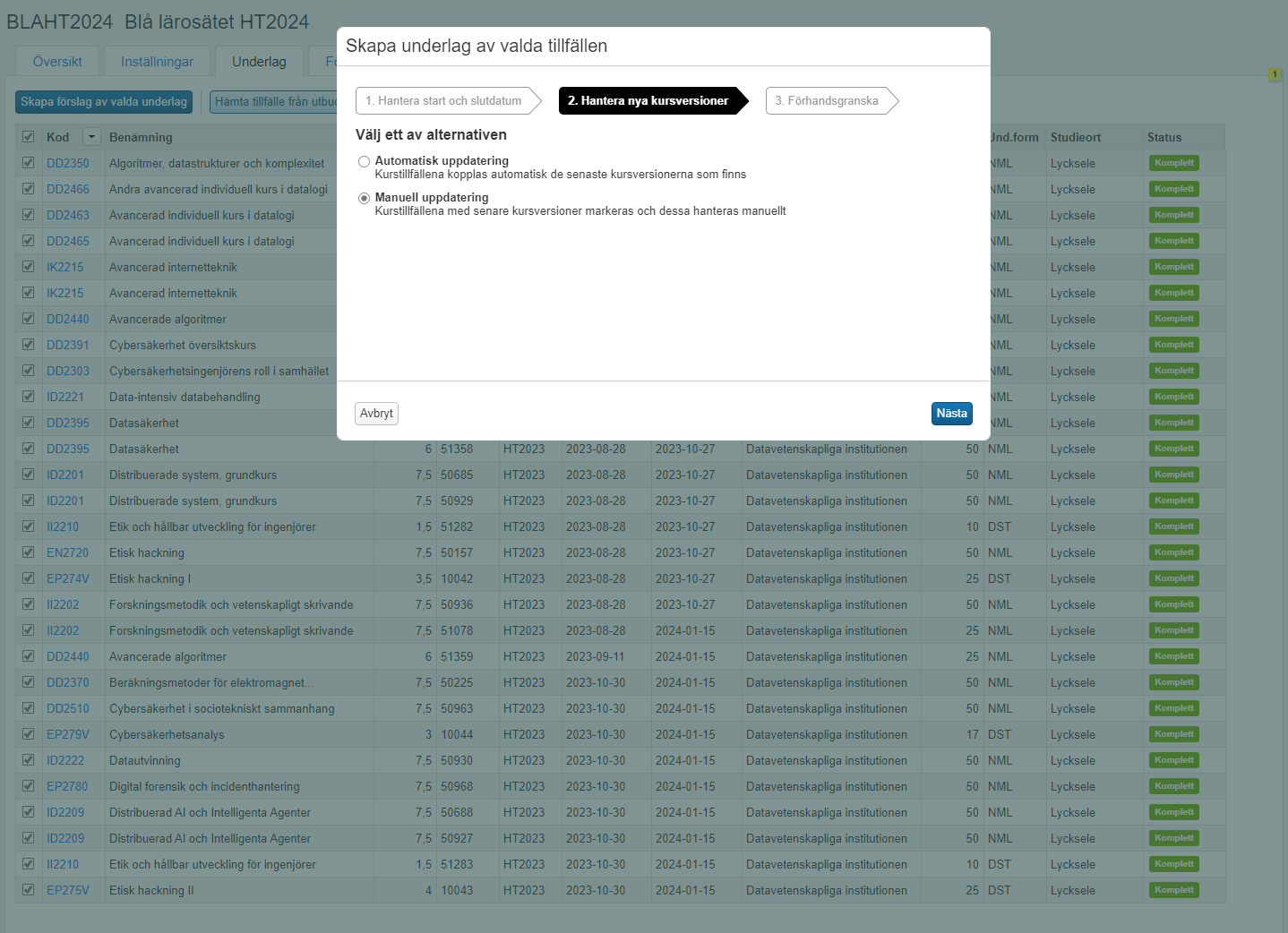 I fliken Förslag kan handläggaren arbeta med förslagen innan hon skapar tillfällen i status ”Utkast”
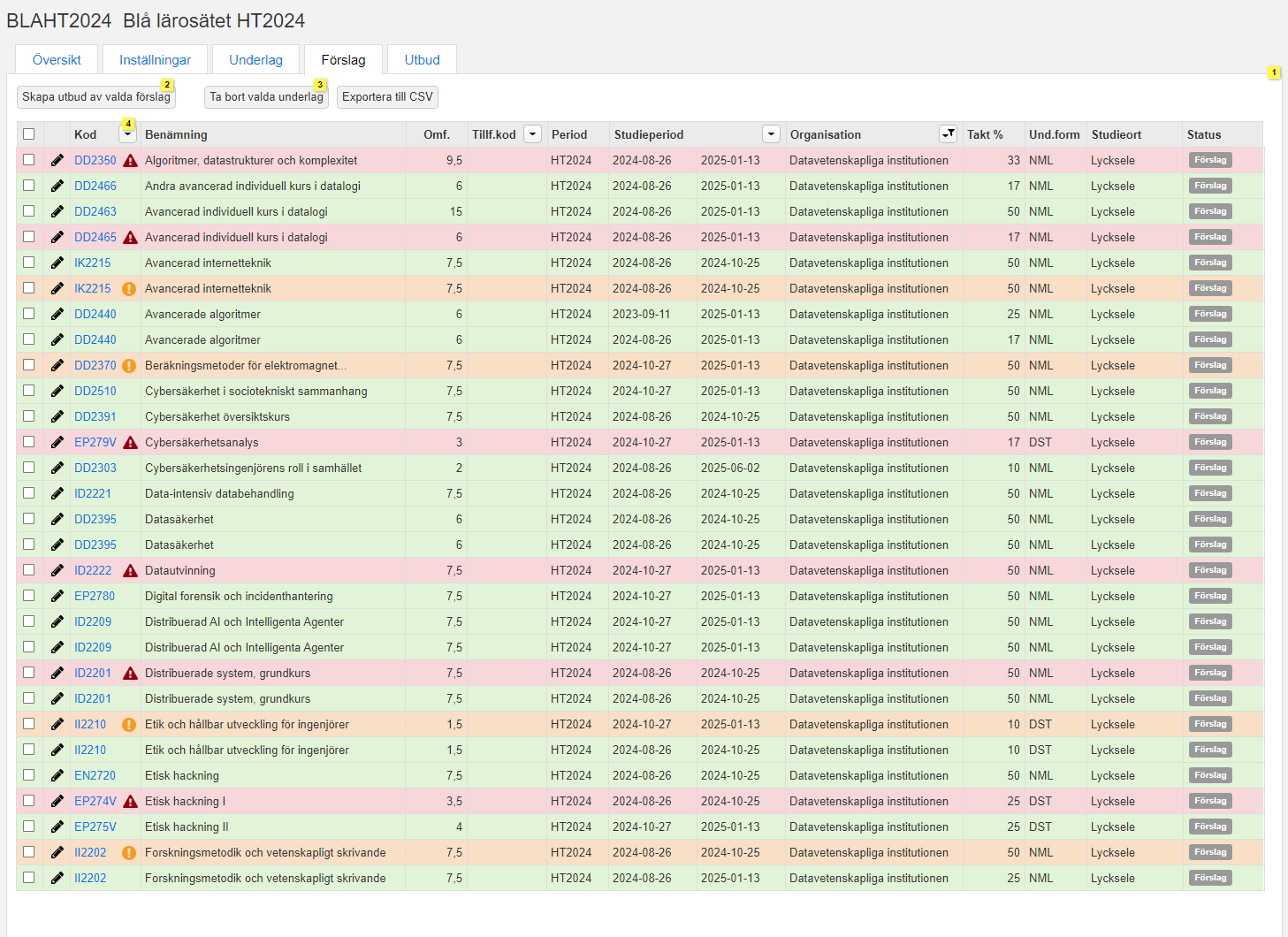 Exempelvis kan handläggaren filtrera fram alla förslag för att uppdatera tillfälleskod
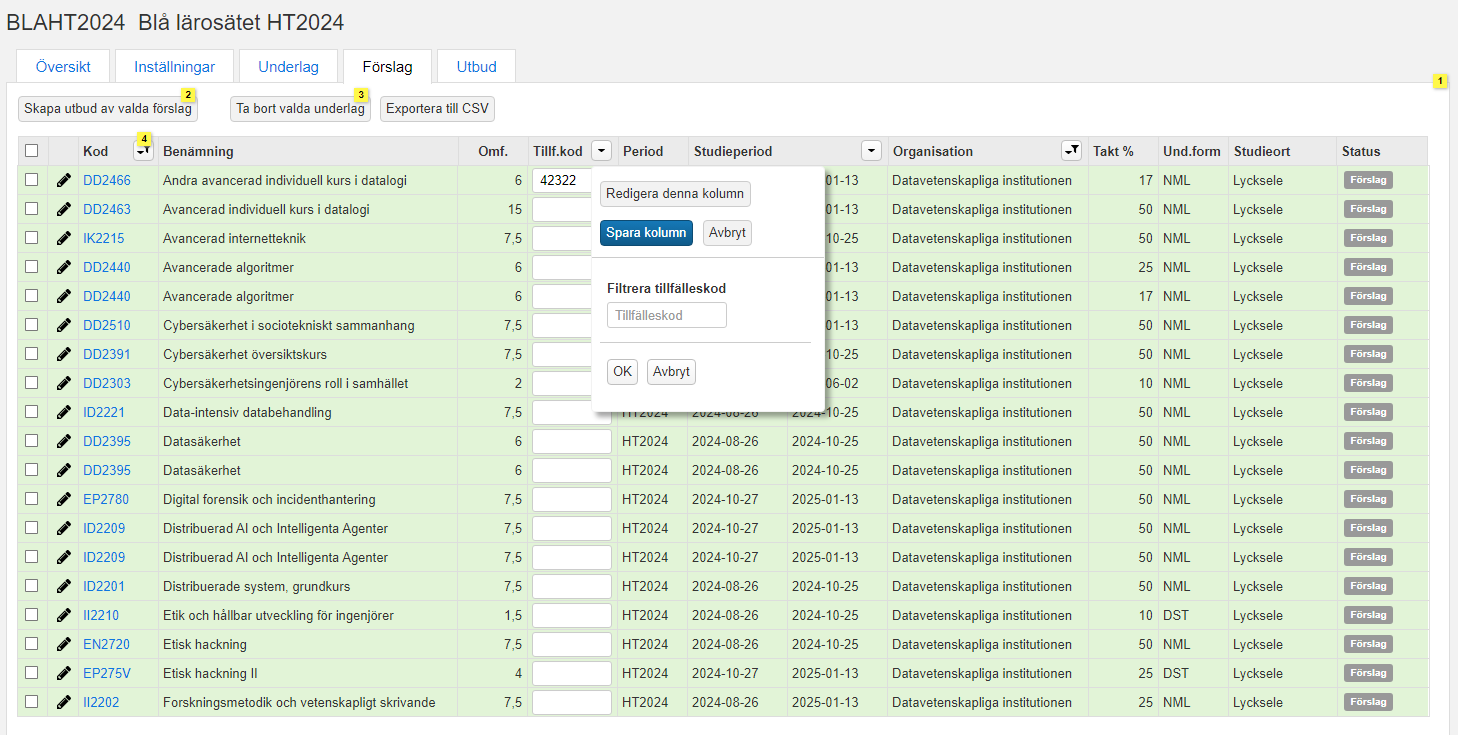 Handläggaren kan nu välja de förslag som är färdiga och lägga dem i utbud
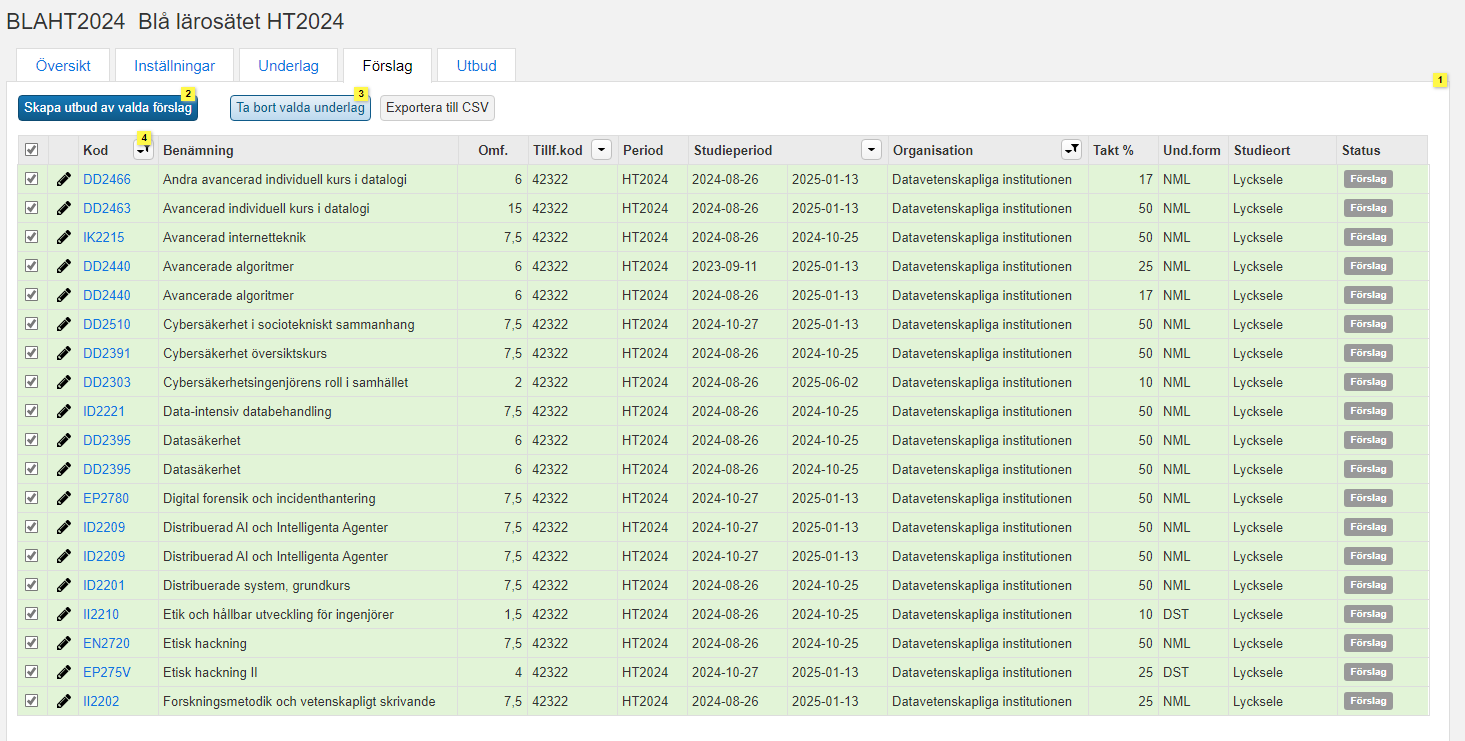 Handläggaren kan nu gå igenom fel-listan, klicka på penna och se detaljinformation i sidpanelen
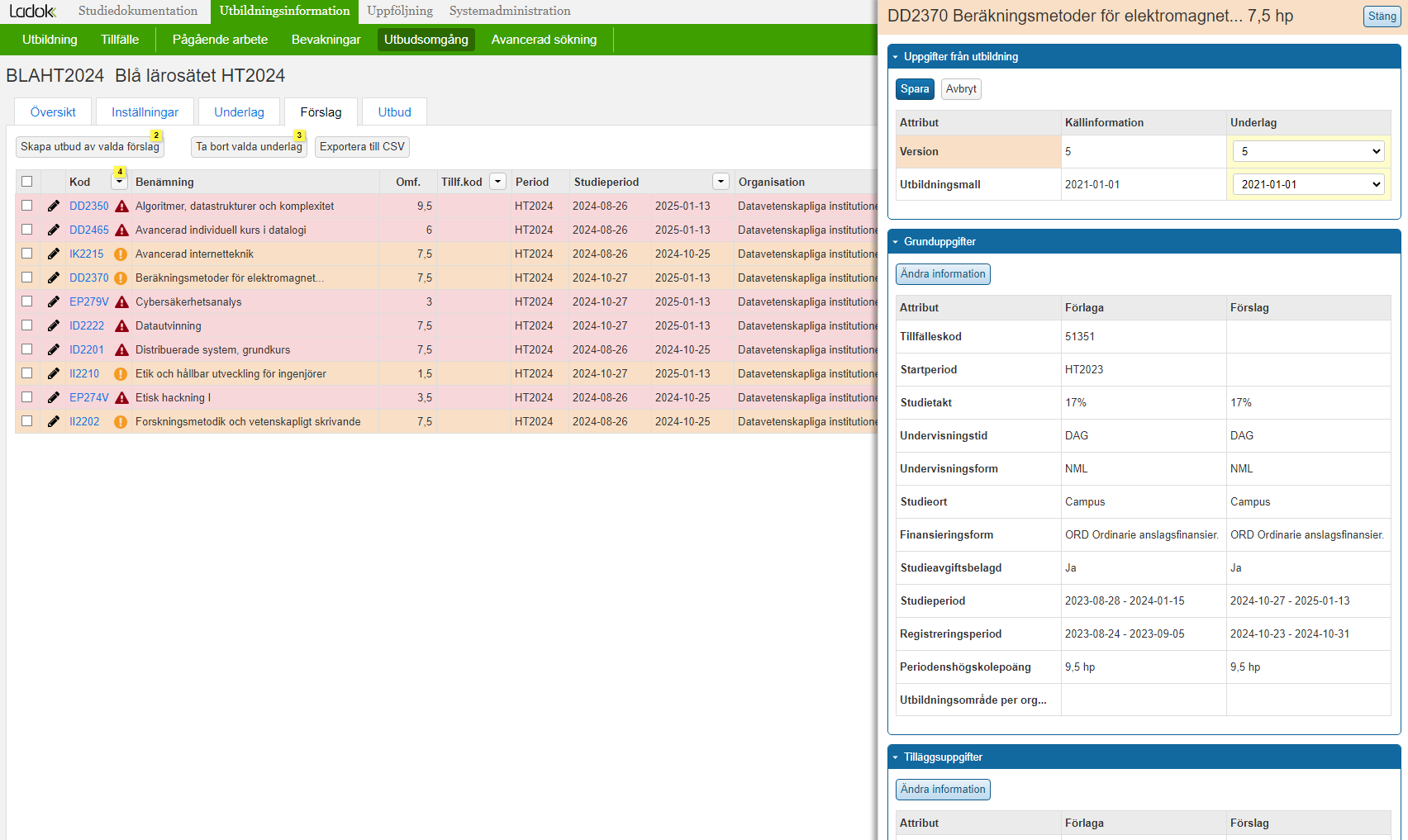 Kurstillfällen är nu skapade i fliken Utbud i status Utkast. Klickar man på länken går man till tillfällets sida
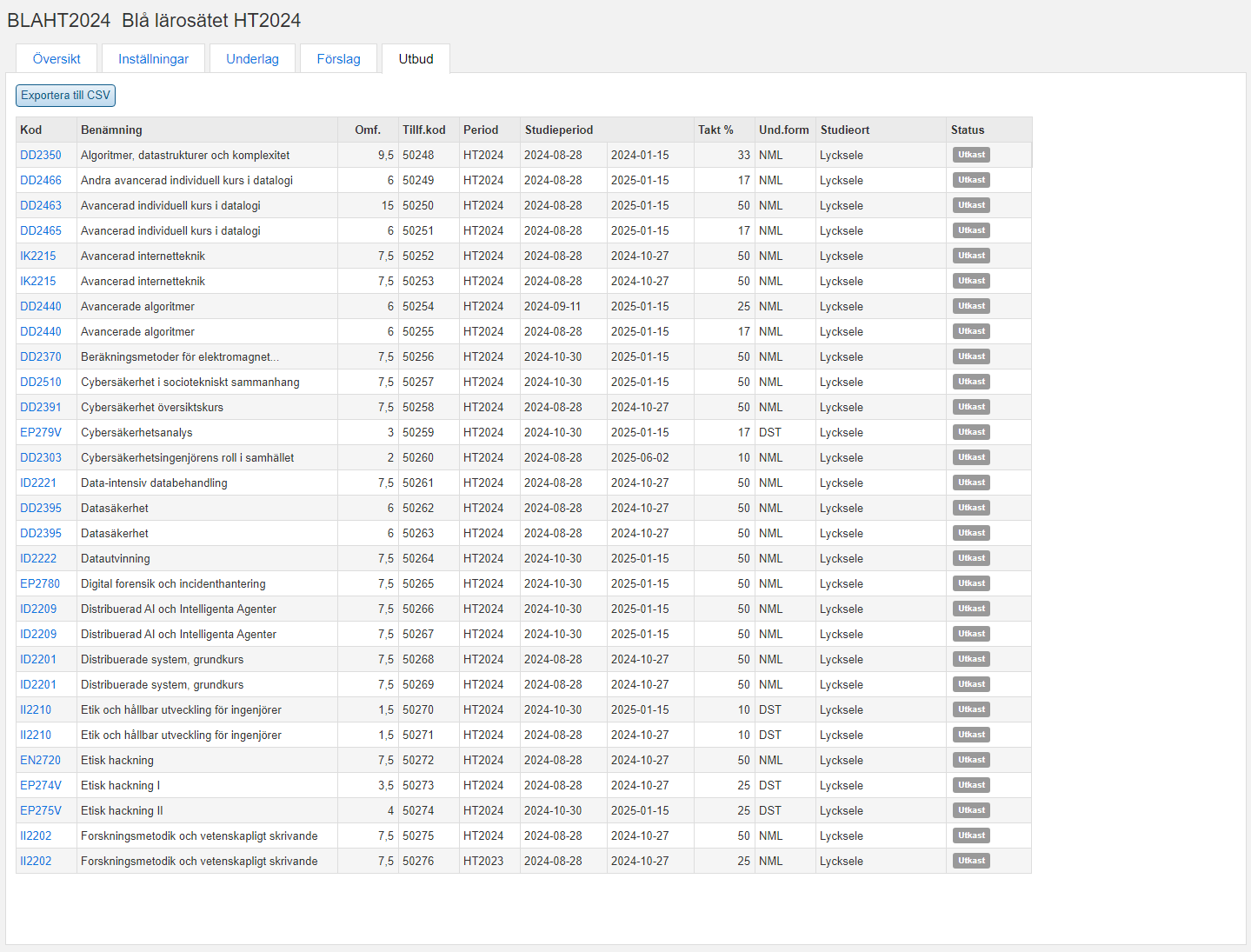